TOÁN 3
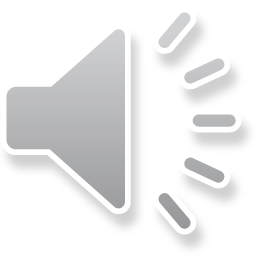 Bài 4: Mi – li - mét
Tiết 1
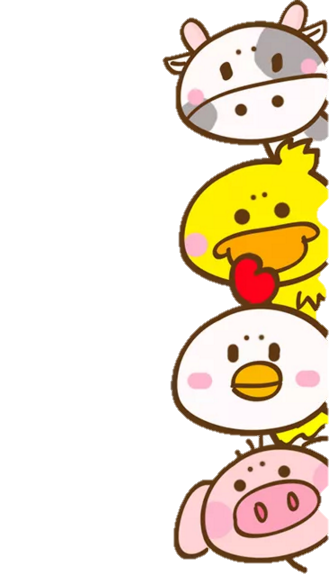 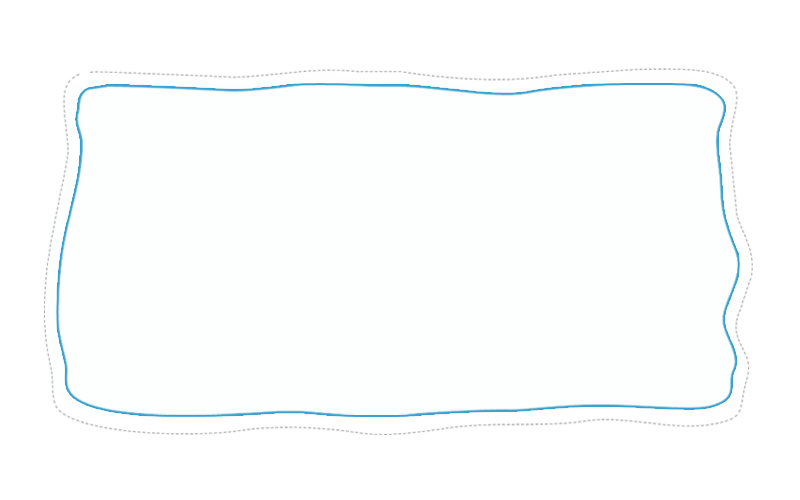 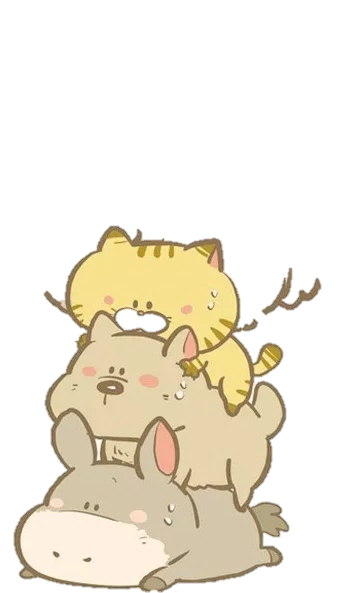 Khởi động
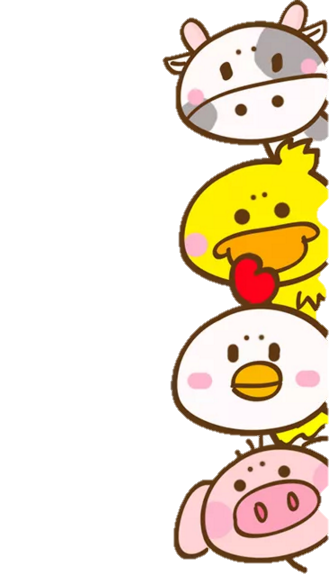 Hãy đo chiều dài, chiều rộng của quyển sách Toán với đơn vị đo là xăng – ti – mét.
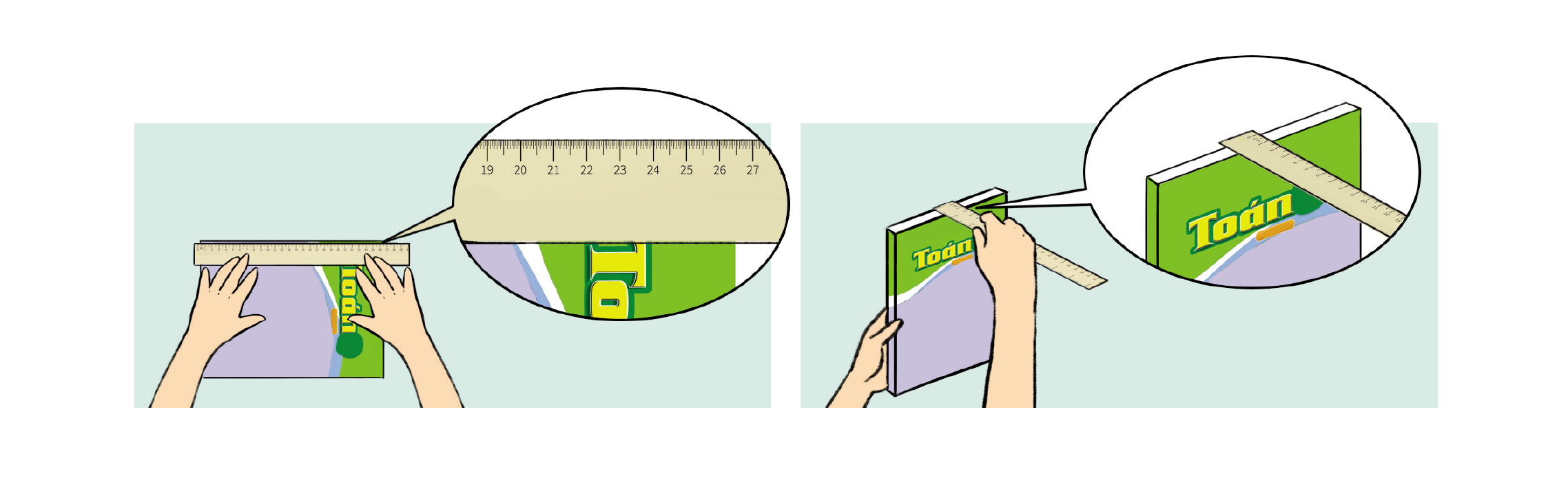 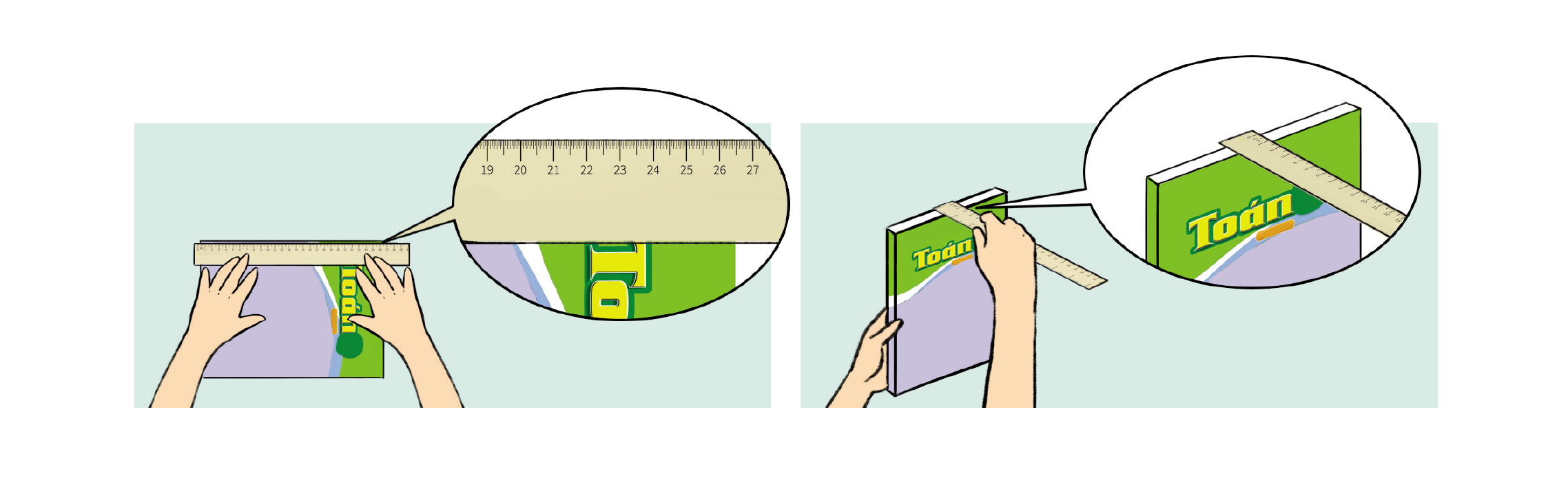 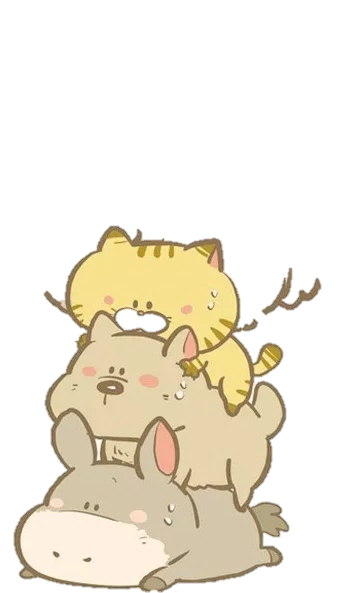 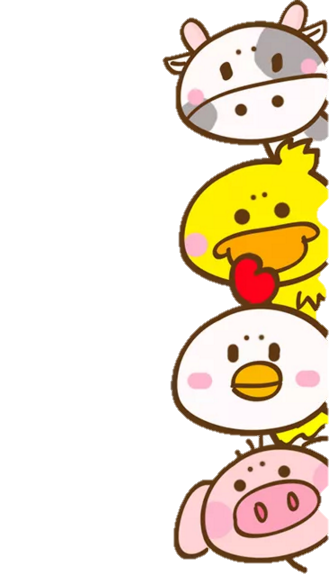 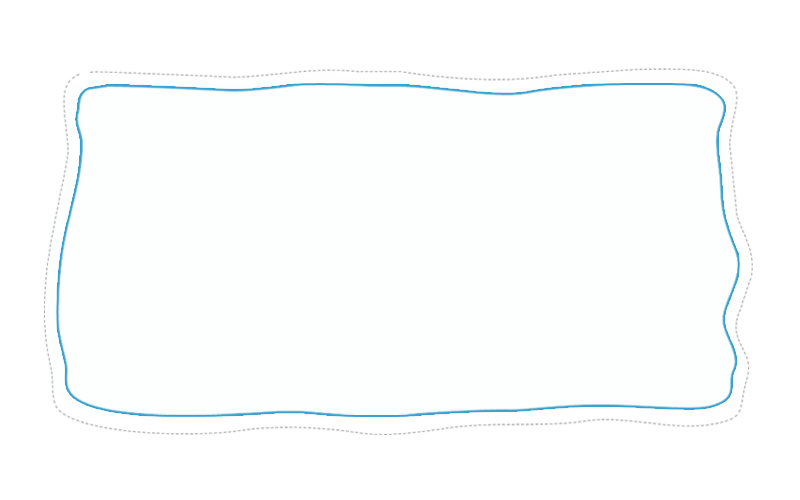 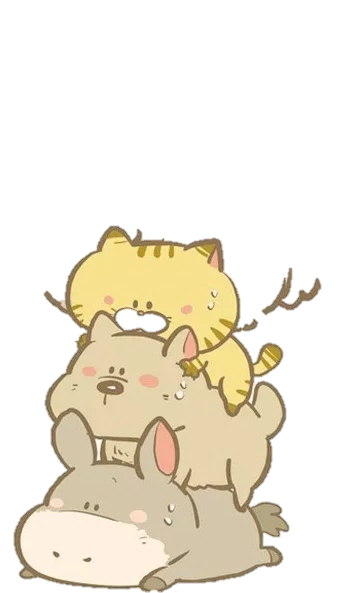 Khám phá
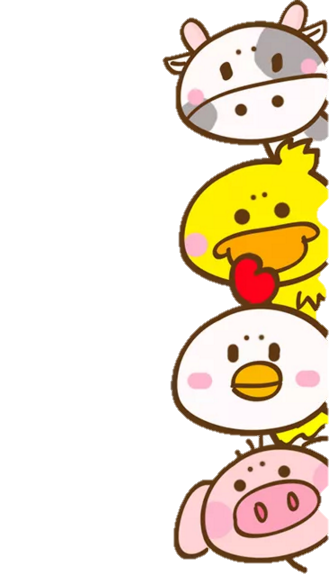 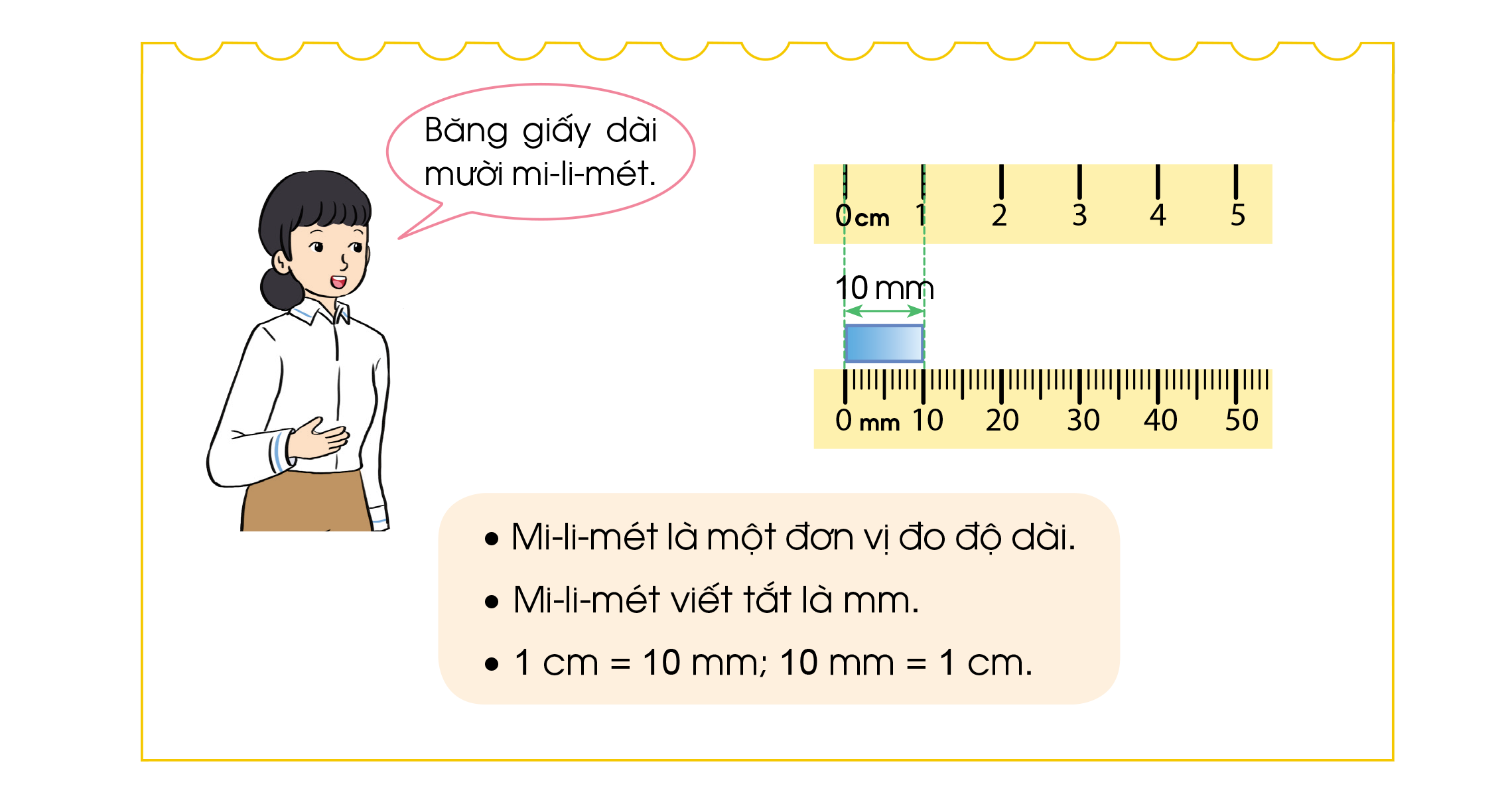 Mi-li-mét là khoảng cách giữa hai vạch nhỏ.
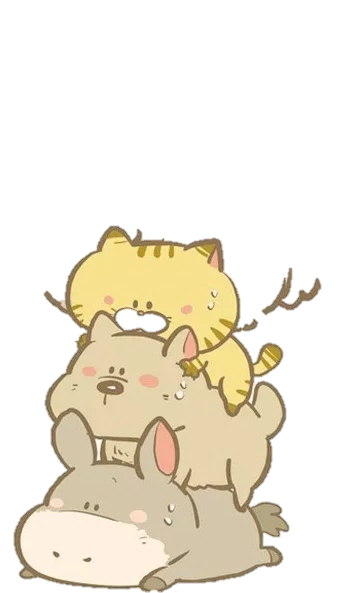 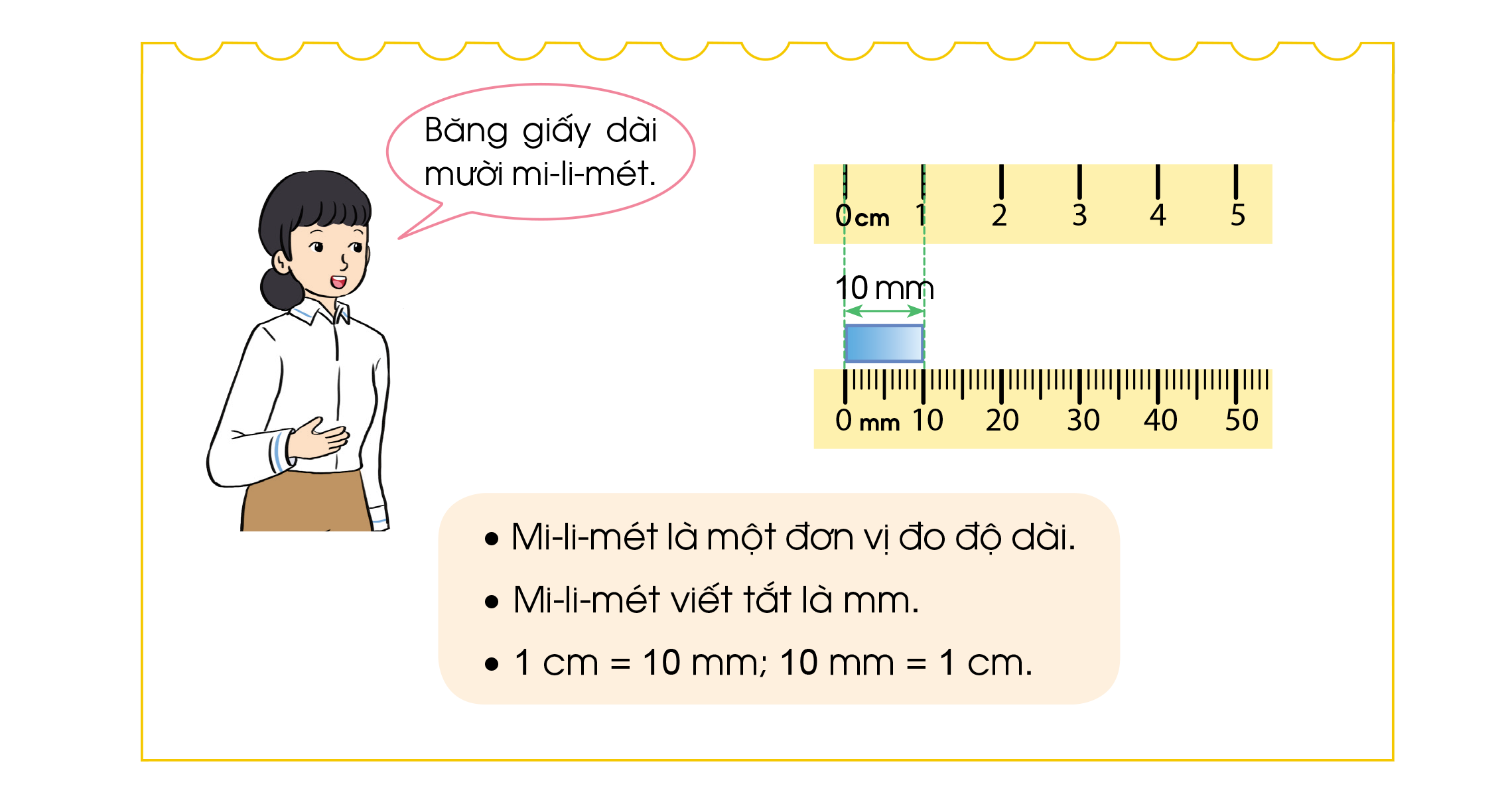 Băng giấy dài bao nhiêu mi-li-mét?
Băng giấy dài mười mi-li-mét
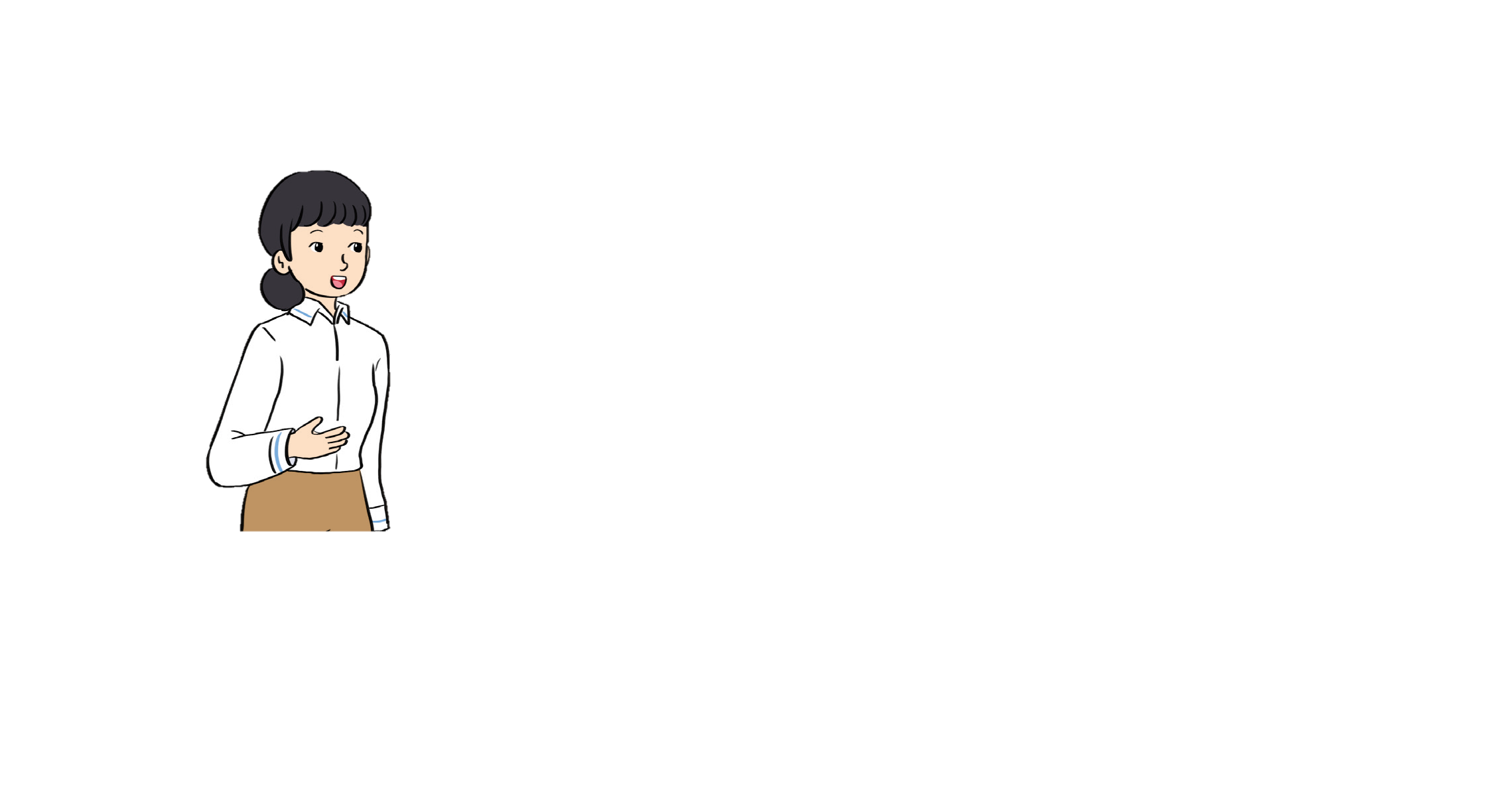 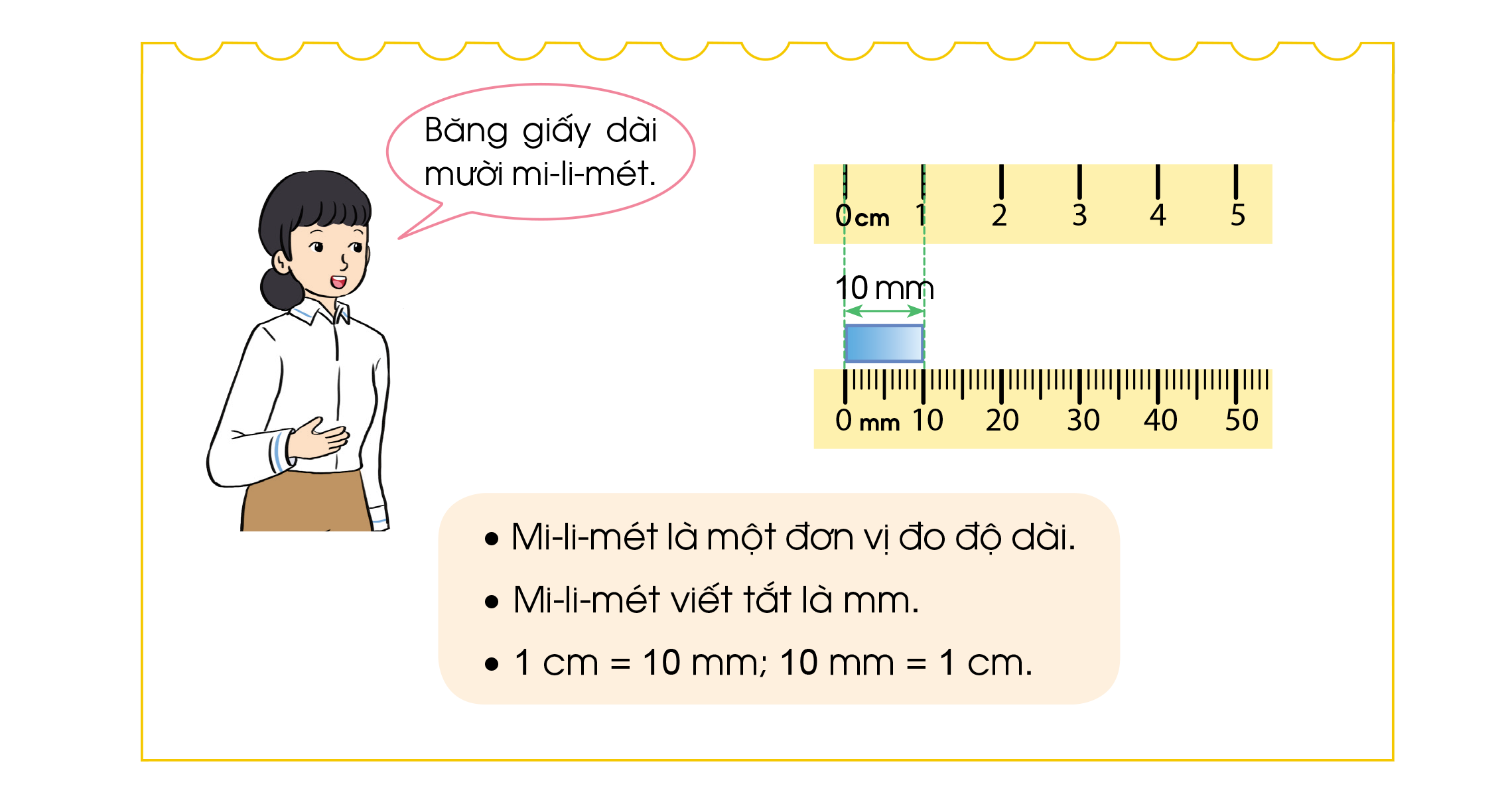 Mi-li-mét là một đơn vị đo độ dài.
Mi-li-mét viết tắt là mm.
1 cm = 10 mm; 10 mm = 1 cm.
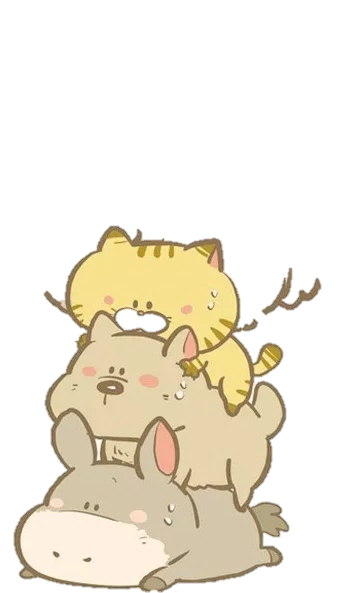 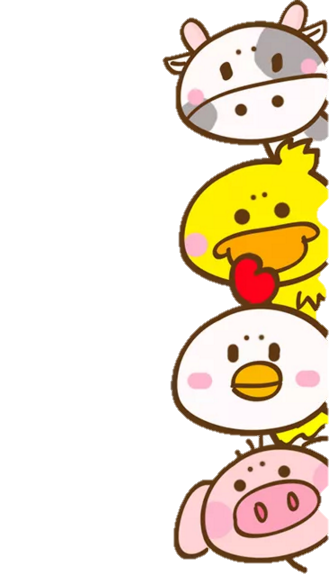 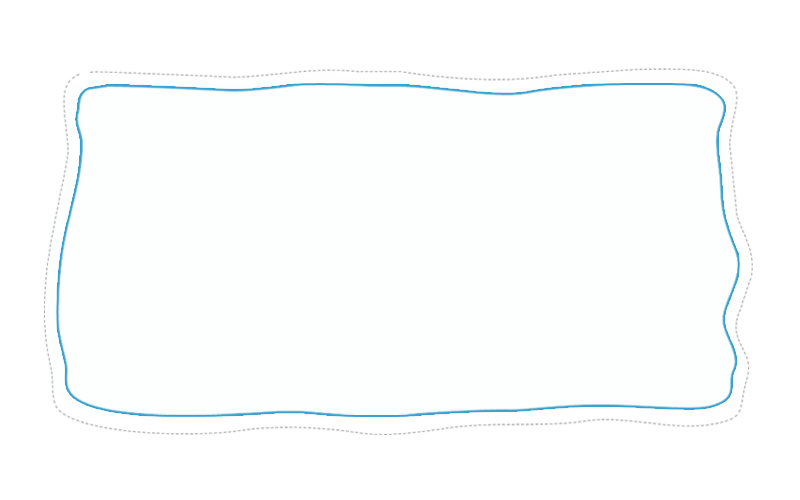 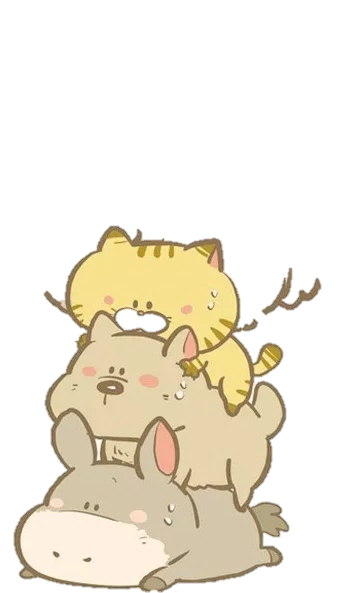 Luyện tập
1
a) Mỗi đoạn dây sau dài bao nhiêu mi-li-mét?
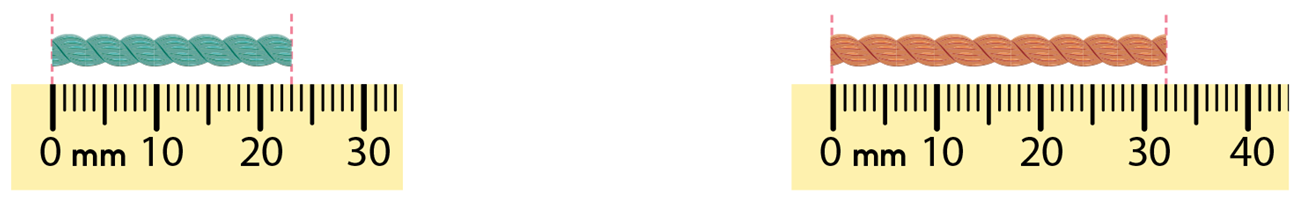 32 mm
23 mm
b) Đoạn dây nào ở câu a dài hơn?
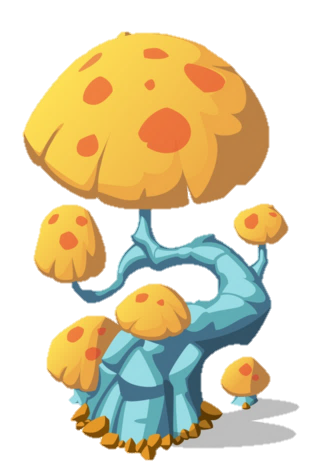 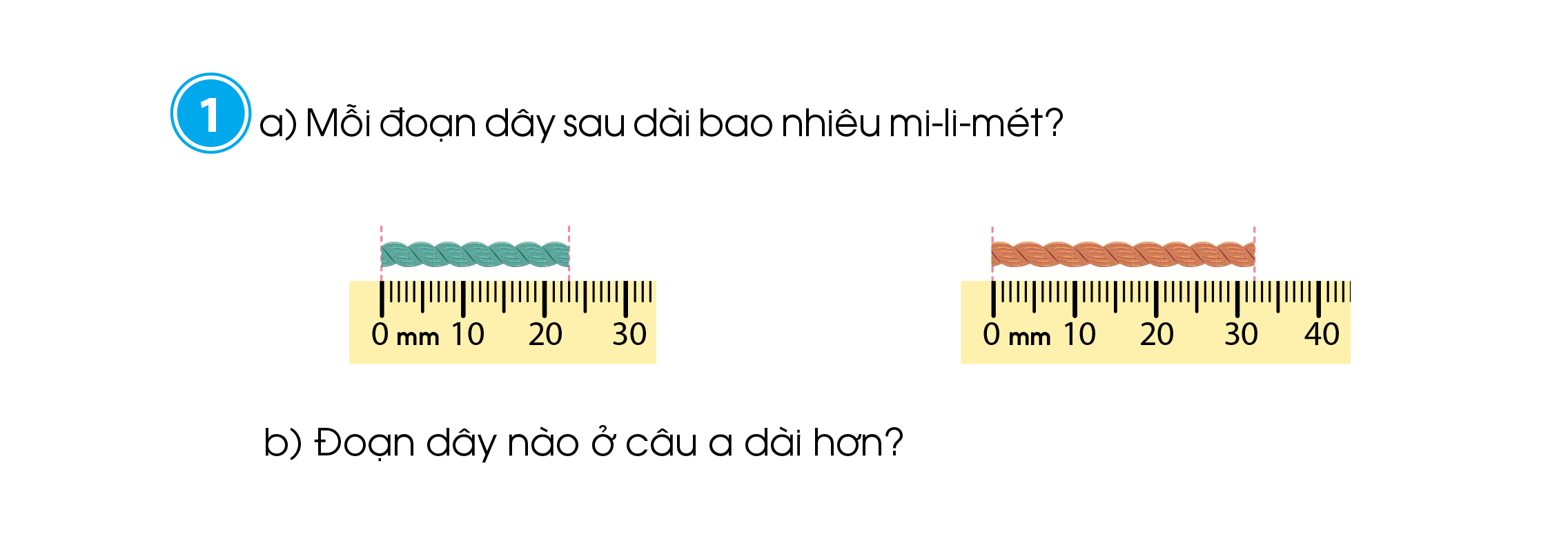 32 mm
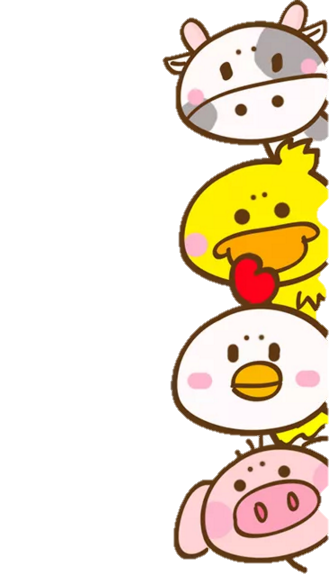 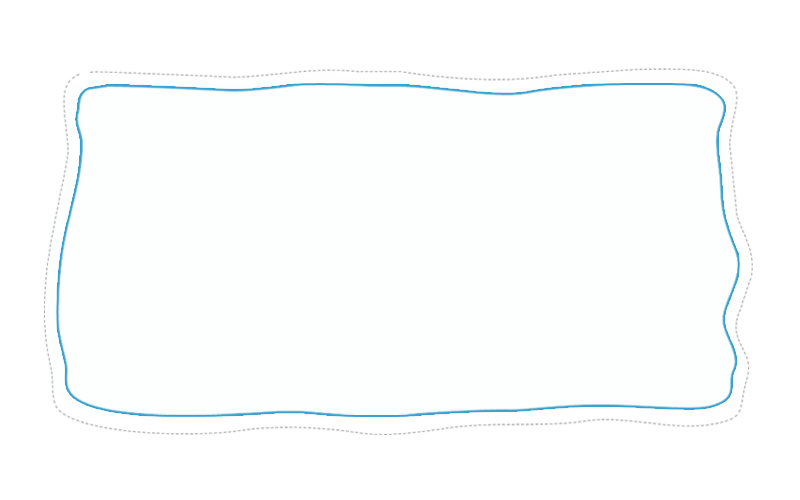 Dặn dò
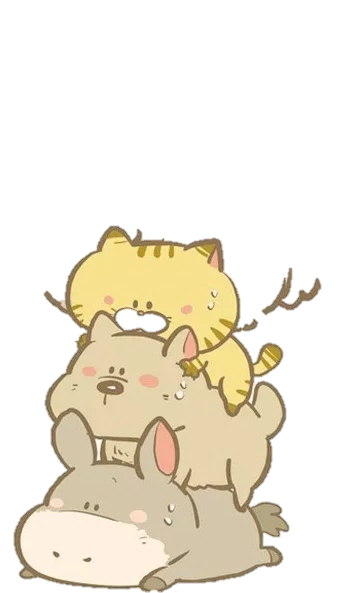 Tạm biệt các em
Tạm biệt các em